Basic procedure for MD simulations
Yaozong Li
Nov. 20, 2017
1
Protein preparation
1
Solvating the system
Ionizing
2
Minimization
3
MD simulation
4
2
1. Protein preparation
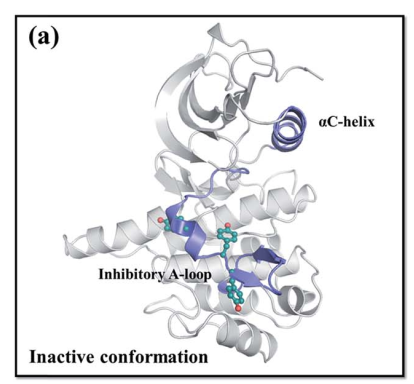 Download original PDB file (1p4o, chain A)
Extract the target structure
Fix the structure (check the sequence, add hydrogen, regulate side chains of protein residues, make up the missing parts)
IGF-1RK
Apo
(PyMoL Show)
Chem. Sci., 2017, 8, 3453–3464
3
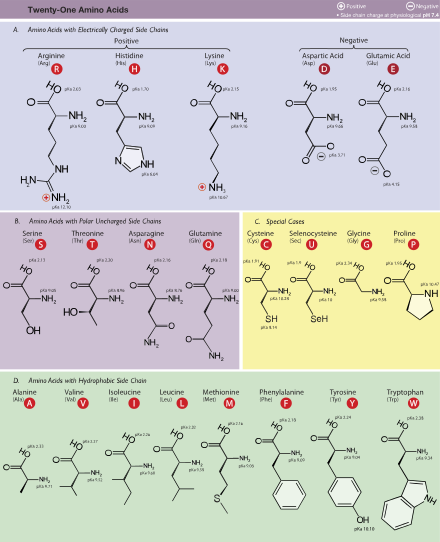 Protonation states
rotation
4
2. Solvating and ionizing the system
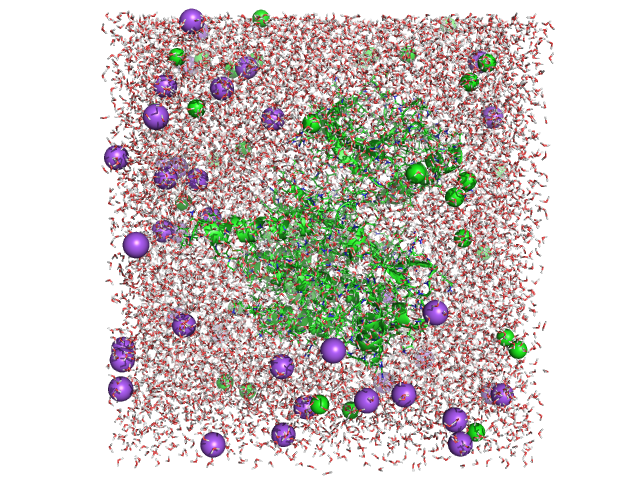 (PyMoL Show)
5
3 & 4. Minimization & MD simulation
Configuration file:

Structure (psf)
Coordinates (PDB)
Parameters
Interactions (vdW & electrostatic)
Temperature & pressure control
Periodic boundary conditions
6
5. Parameterization of small molecules
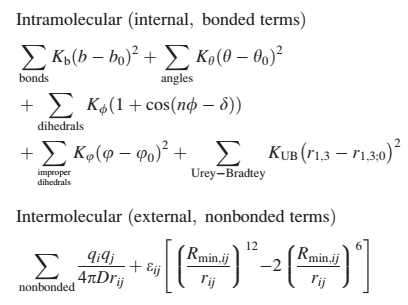 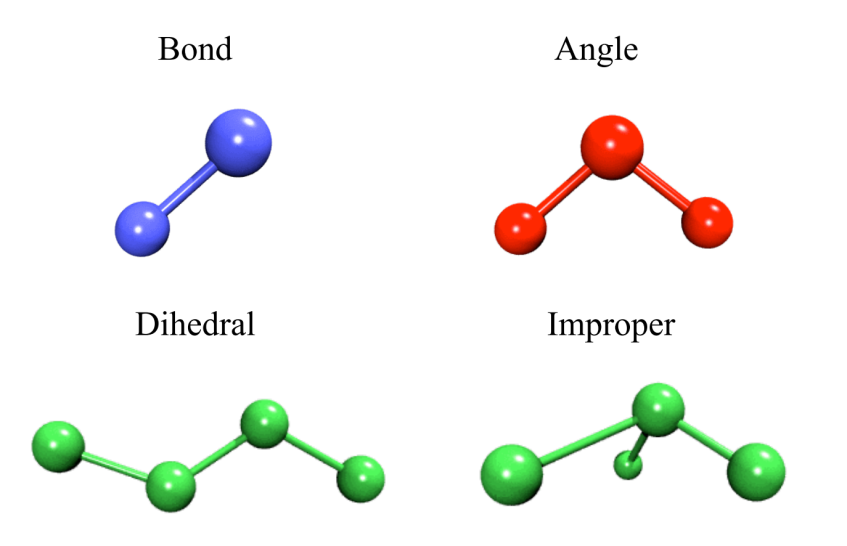 An easy way: search parameter databases (e.g., https://cgenff.paramchem.org/)
7
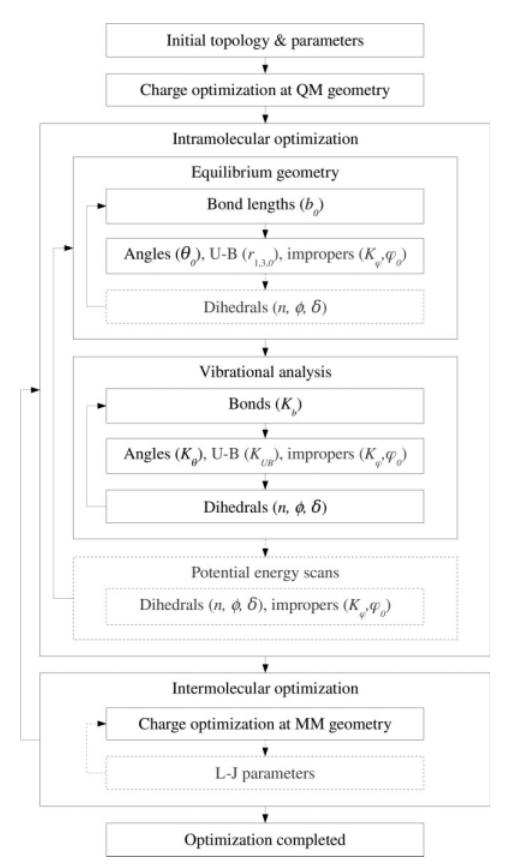 Example
J Comput Chem. 2010 Mar;31(4):671-90.
8